SSRI İLAÇ ETKİLEŞİMLERİ
SELEKTİF SEROTONİN RE-UPTAKE İNHİBİTÖRLERİ
SİTALOPRAM
ESSİTALOPRAM
SERTRALİN
FLUOKSETİN
FLUVOKSAMİN
PAROKSETİN
SELEKTİF SEROTONİN RE-UPTAKE İNHİBİTÖRLERİ
SSRI’lar, 5-HT geri alımının blokajı yoluyla, seçici olarak serotonin iletimini artırır ve post sinaptik reseptörlerin sayı ve duyarlığında azalmaya yol açarlar.
Antidepresan etkinlik açısından trisiklerden önemli bir fark göstermemelerine karşın tolerabilite ve yüksek dozlarda bile toksisite açısından TSA'lara üstünlük sağlarlar. 
Adrenerjik, histaminerjik, muskarinik, reseptörlerle etkileşime girmemeleri nedeniyle trisiklik ve tetrasiklik ilaçların antikolinerjik etkileri, kardiyak yan etkileri, kilo alımı, sedasyon gibi yan etkilerine kıyasla oldukça az yan etkiye neden olurlar.
. Selektif Serotonin Geri Alım İnhibitörleri (SSRI)
KONTENDİKASYONLAR
ENDİKASYONLAR
•Duygudurum bozuklukları (major depresyon, BAB-depresif tip, distimi, siklotimi, organik affektif bozukluklar)
•Anksiyete bozuklukları (panik bozukluk, OKB, YAB, fobik bozukluklar, PTSB)
•Uyku bozuklukları (insomnia, somnambulism, gece terörü, narkolepsi, katalepsi, uyku apnesi, enürezis)
•Çocuklarda DEHB
•Ağrı sendromları (nöropatik ağrılar, başağrısı, migren)
•MAO İnh. İle tedavi
GEBELİK KATAGORİSİ
•PAROKSETİN D GRUBU
•DİĞERLERİ C GRUBU’DUR
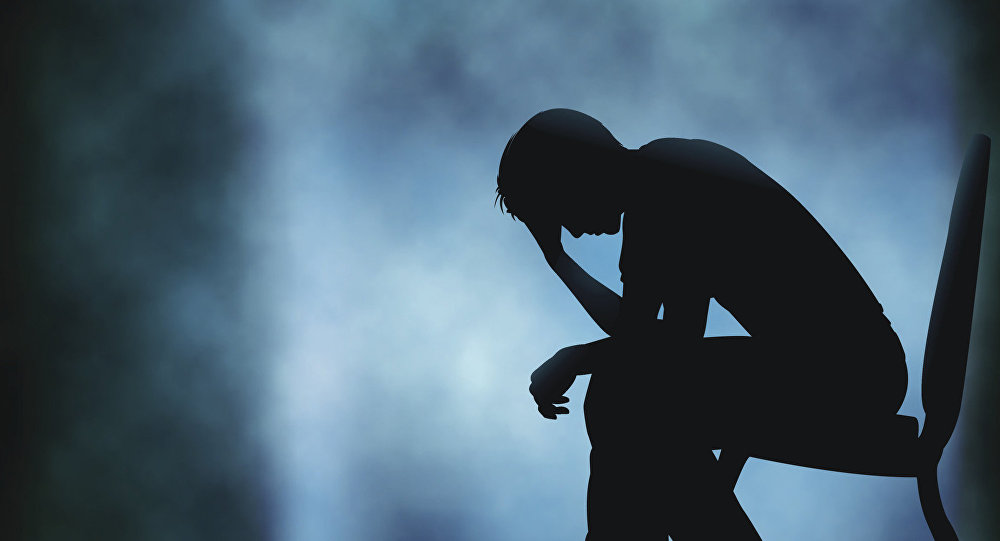 SEROTONİN SENDROMU
Serotonin geri alım inhibitörleri, seratonin-nöradrenalin gei alım inhibitörleri,monoamin oksidaz inhibitörleri, trisiklik antidepresanlar, 5-HT1 reseptör agonistleri, ergot alkaloidler, siklobenzaprin, lityum, St.John 's kerevitleri, fenilpiperidin opioidleri, dekstrometorfan ve triptofan gibi serotonerjik aktiviteye sahip ajanların birlikte kullanımı  sonucu sinapslarda seratoninin  fazla miktarda bulunması  aşırı sinir aktivitesine sebep olarak ölümcül bir duruma kadar varabilen serotonin sendromuna yol açar.
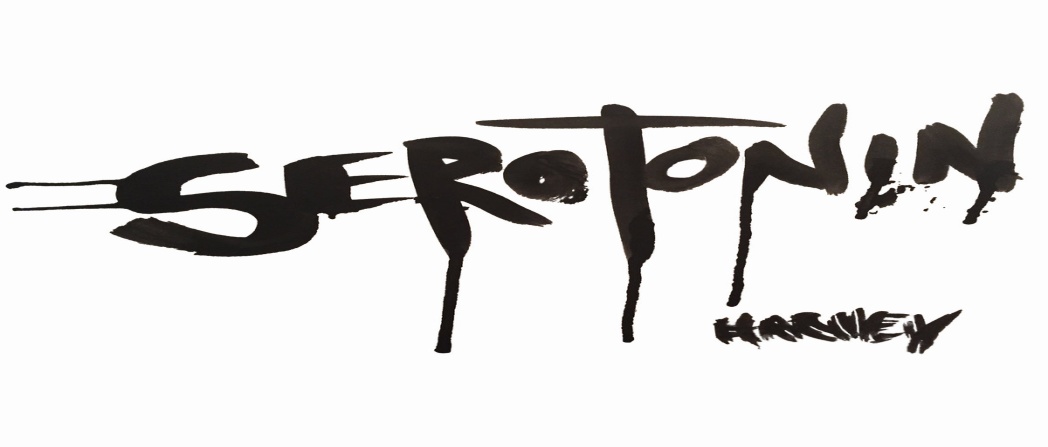 SEROTONİN SENDROMU
Serotonin sendromunun semptomları          •sinirlilik, bilinç değişikliği, konfüzyon, halüsinasyon ve komaya girme gibi zihinsel durum değişiklikleri
        •taşikardi, hipertermi, diyaforez, titreme, kan basıncında bozulma ve midriyazis gibi otonomik işlev bozukluğu; hiperrefleksi, miyokloni, tremor, rijidite, nöromüsküler anomaliler, ataksi
       •karın krampları, mide bulantısı, kusma ve diyare gibi gastrointestinal semptomlar.
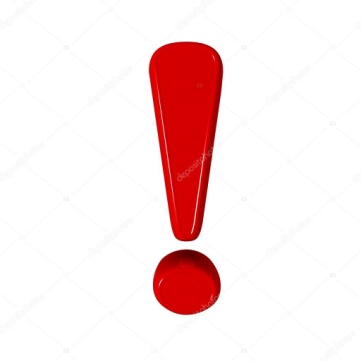 SEROTONİN SENDROMU YAPABİLECEK İLAÇ  GRUPLARIRI
MAO İNH.         TCA             SNRI                 SSRI   
FENELZİN                            • İMİPRAMİN               •VENLAFAKSİN                   •FLUOKSETİN
TRANİLSİPROMİN              •DESİPRAMİN              •DESVENLAFAKSİN            •SİTALOPRAM
İPRONİAZİD                        • KLOMİPRAMİN          •DULOKSETİN                    •ESSİTALOPRAM
İZOKARBOKSAZİD               •AMİPTRİPTİLİN           •MİLNASİPRAM                •SERTRALİN
KLORGİLİN                           •NORTRİPTİLİN                                                        FLUVOKSAMİN
MOKLOBEMİD                    • DOKSEPİN                                                              PAROKSETİN
BRAFORAMİN
TALOKSATAN
CİMOKSATAN
SİTALOPRAM
•386 major drug interactions 
•623 moderate drug interactions
•58 minor drug interactions
•Sitalopram ve metabolitleri plazma proteinlerine yaklaşık %80 oranında bağlanırlar. Ana ilaç esas olarak CYP3A4 ve CYP2C19 izoenzimleri tarafından metabolize edilir.
Sitalopram↔ Lansoprazol
CYP450 2C19 inhibitör ile birlikte uygulanması, kısmen izoenzim tarafından metabolize edilen sitalopram plazma konsantrasyonunu artırabilir.   
CYP450 2C19'un tek önleyicilerinin sitalapram metabolizmasını ne ölçüde inhibe edebileceği bilinmemektedir. Klinik olarak yüksek plazma sitalopram seviyeleri QT aralığı uzatma riskini artırabilir ve de pointes aritmi torsadesine neden olabilir.
  Genel olarak, QT uzaması ile ilişkili olarak ventriküler aritmi riski büyük oranda öngörülebilir değildir, ancak konjenital uzun QT sendromu, kalp hastalığı ve elektrolit bozuklukları (örn. Hipokalemi, hipomagnezemi) gibi bazı altta yatan risk faktörleri ile artabilir.
:
•Cimetidin, esomeprazol, etravirin, felbamat, flukonazol, lansoprazol, letrozol, modafinil, omeprazol, okskarbazepin gibi CYP450 2C19 inhibitörleri ile birlikte verildiğinde, doza bağımlı QT uzatma riski göz önüne alındığında, sitalopram dozajı günde 20 mg'ı aşmamalıdır.
sitalopram ↔ 5-hidroksitriptofan
Serotonin geri alım inhibitörleri ve triptofan gibi serotonerjik aktiviteye sahip ajanların birlikte kullanılması, beyin sapı 5-HT1A ve 2A reseptörlerinin hiperstimülasyonundan kaynaklandığı düşünülebilecek ciddi ancak potansiyel olarak ölümcül bir durum olan SERATONİN SENDROMU riskini güçlendirebilir. Serotonin geri alım inhibitörleri ve triptofanın eş zamanlı kullanımı önlenmelidir.
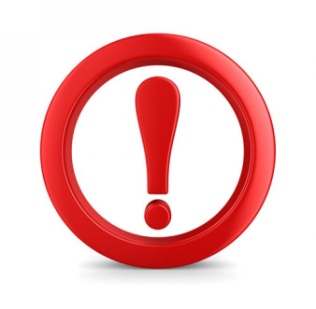 sitalopram ↔ apomorfin
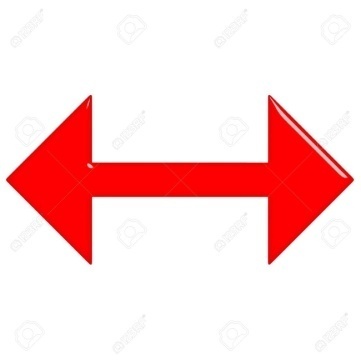 QT aralığını uzatabilecek diğer ajanlarla birlikte uygulanması, ilave etkilere ve torsade de pointes ve ani ölüm dahil olmak üzere ventriküler aritmilerin artmasına neden olabilir. özellikle yaşlı veya zayıflamış hastalarda bu etkilere neden olan diğer bazı ilaçlarla sitalopram kullanan hastalarda, merkezi sinir sistemi ve / veya solunum depresan etkileri artabilir.  Konjenital uzun QT sendromu, bradikardi, hipokalemi, hipomagnezemi, son akut miyokard enfarktüsü veya telafi edilmemiş kalp yetmezliği olan hastalarda sitalopram  önerilmemektedir
Bununla birlikte, bu hastalarda sitalopram ile tedavi edilmesi gerekiyorsa, etiketleme dozajın 40 mg / gün'yi geçmemesini öneriyor çünkü yüksek dozajlar QT aralığı üzerinde aşırı bir etkiye sahip olabilir ve depresyon tedavisinde ek fayda sağlamaz.
sitalopram↔ ergotamin
Mümkünse çoklu serotonerjik ajanların eş zamanlı kullanılmasından kaçınılmalıdır; aksi takdirde potansiyel yarar riskten daha fazla olduğu düşünülürse dikkatle yaklaşılmalıdır. Hastalar, tedavi sırasında serotonin sendromunun belirtileri için yakından izlenmelidir
Serotonerjik aktiviteye sahip ergotamin , beyin sapı 5-HT1A ve 2A reseptörlerinin hiperstimülasyonun-dan kaynaklandığı düşünülen, seyrek ancak ciddi ve ölümcül bir durum olan serotonin sendromu yapabilir.
SERTRALİN
263 major drug interactions 
792 moderate drug interactions 
13 minor drug interactions
sertalin ↔ selegilin
Monoamin oksidaz inhibitörleri (MAOIs), serotonin metabolizmasını inhibe ederek seçici serotonin geri alım inhibitörlerinin (SSRI'lerin) farmakolojik aktivitesini güçlendirebilir ve serotonin sendromu riskini artırabilir.
Genel olarak, SSRI'ler MAOI'ler veya MAOI etkinliğine sahip diğer ajanlarla (örn. Furazolidon, prokarbazin) birlikte kullanılmamalıdır.
 MAOI tedavisinin kesilmesi ile SSRI'larla tedavinin başlaması arasında en az 14 gün geçmesi gerekir ve bunun tersi de geçerlidir.
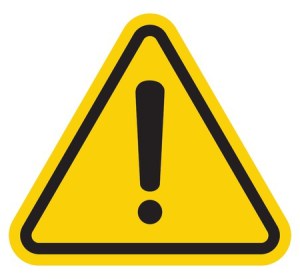 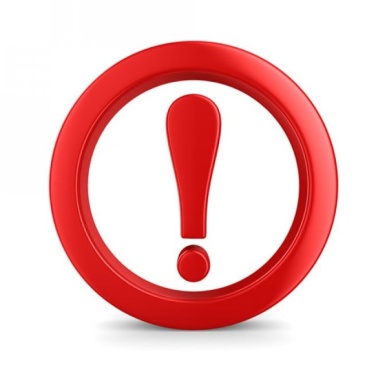 sertralin ↔ sotalol
Sınıf III (örn., Amiodaron, dofetilid, sotalol) antiaritmikler, QT aralığının doza bağlı uzamasına neden olabilir. QT uzaması ile birlikte ventriküler aritmi oluşturan bireysel bir ajan veya kombinasyon riski büyük ölçüde önceden tahmin edilemez, ancak konjenital uzun QT sendromu, kardiyak hastalık ve elektrolit bozuklukları (örneğin, hipokalemi, hipomagnezemi gibi bazı temel risk faktörleri tarafından arttırılabilir.
Baş dönmesi, başın çarpması, bayılma, çarpıntı, düzensiz kalp ritmi, nefes darlığı veya senkop gibi torsade de pointes oluşumuna işaret edebilecek semptomlar oluştuğunda tıbbi yardım istemeli.
sertralin ↔ ibuprofen moderate interaction
Serotonin geri alım inhibitörleri (SRI), ülserojenik ajanlar ve antikoagülanlar, trombosit inhibitörleri, trombin inhibitörleri, trombolitik ajanlar veya trombositopeniye yaygın olarak neden olan ajanlar gibi hemostazı etkileyen ajanlarla kanama riskini artırabilir.
Trombositlerle serotonin salınımı, hemostaza önemli bir rol oynar, bu nedenle SRI'ler platelet fonksiyonunu değiştirebilir ve kanamaya neden olabilir. Yayınlanmış olgu sunumları, serotonin geri alımına müdahale eden psikotropik ajanlarla tedavi edilen hastalarda kanama ataklarının varlığını belgelemektedir.
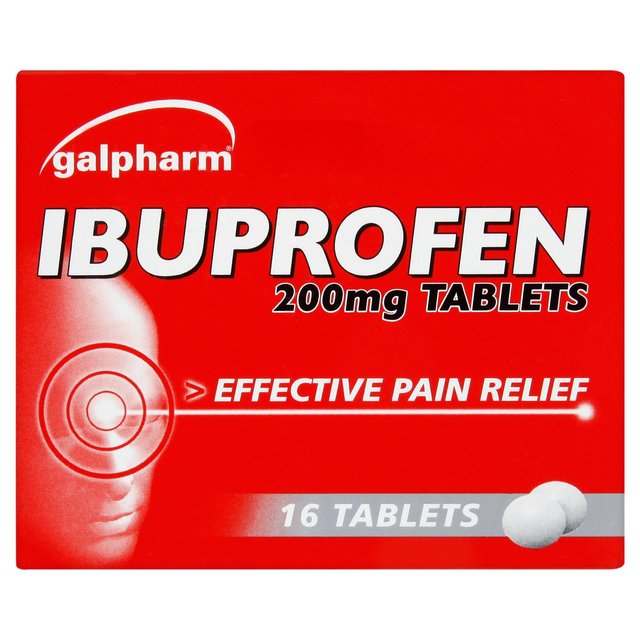 sertralin ↔ doksepin
Birlikte kullanımı trisiklik antidepresanların (TCA'ların) plazma konsantrasyonlarını artırabilir. Önerilen mekanizma, birçok antidepresan ve psikotropik ilacın metabolik klirensinden sorumlu olan izoenzim olan CYP450 2D6'nın sertralin tarafından   inhibisyonudur.TCA oranı nın%250  arttığı bildirilmiştir. 
 Sertralin tedaviye eklendiğinde veya tedaviden çekildiğinde farmakolojik cevap ve plazma TCA düzeyleri daha yakından izlenmeli ve gerektiğinde TCA dozajı ayarlanmalıdır. Hastalar, TCA toksisitesinin belirtileri ve semptomları (örn., Sedasyon, ağız kuruluğu, bulanık görme, kabızlık, üriner retansiyon) konusunda bilgilendirilmelidir.
TCA kombinasyonu, beyin sapı 5HT1A reseptörlerinin hiper -stimülasyonundan kaynaklandığı düşünülebilecek ciddi ancak potansiyel olarak ölümcül bir durum olan serotonin sendromu riskini güçlendirebilir.
ESİTALOPRAM
365 major drug interactions 
669 moderatedrug interactions 
55 minor drug interactions
essitalopram↔lopinavir
Baş dönmesi, başın çarpması, bayılma, çarpıntı, düzensiz kalp ritmi, nefes darlığı veya senkop gibi torsade de pointes oluşumuna işaret edebilecek semptomlar yaşarsanız, hastalara derhal tıbbi yardım istemeleri önerilir.
Escitalopram QT aralığının doz bağımlı uzamasına neden olabilir. Teorik olarak, QT aralığını uzatabilecek diğer ajanlarla birlikte uygulanması, ilave etkilere ve torsade de pointes ve ani ölüm dahil olmak üzere ventriküler aritmilerin artmasına neden olabilir
essitalopram ↔ amfetamin
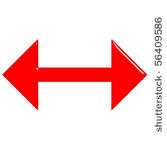 Birçok vaka raporunda, serotonin geri alım inhibitörlerinin sempatomimetik ajanlara karşı farmakolojik cevabı güçleştirebileceği öne sürülmüştür. 
Etkileşimin kesin mekanizması belirsizdir. Ancak mekanizmanın beyin sapındaki 5-HT1A ve 2A reseptörlerinin hiperstimulasyonundan kaynaklandığı düşünülmektedir.
Genel olarak, amfetaminler ve diğer sempatomimetik iştah baskılayıcılar, seçici serotonin geri alım inhibitörleri (SSRI'ler) veya serotonin-norepinefrin geri alım inhibitörleri (SNRI'ler) ile kombine edilmemelidir. 
Bu ajanlar birlikte kullanılması gerekiyorsa, sempatomimetik etkileri ve olası serotonin sendromu için yakın izlem önerilir.
essitalopram ↔ ketoconazole
Esitalopram QT aralığının doz bağımlı uzamasına neden olabilir. Teorik olarak, QT aralığını uzatabilecek diğer ajanlarla birlikte uygulanması, ilave etkilere ve torsade de pointes ve ani ölüm dahil olmak üzere ventriküler aritmilerin artmasına neden olabilir.
Esitalopram QT aralığını uzatan diğer ilaçlarla birlikte kullanıldığında dikkatli olunması önerilir. Baş dönmesi, başın çarpması, bayılma, çarpıntı, düzensiz kalp ritmi, nefes darlığı veya senkop gibi torsade de pointes oluşumuna işaret edebilecek semptomlar yaşanırsa derhal tıbbi yardım istenmelidir.
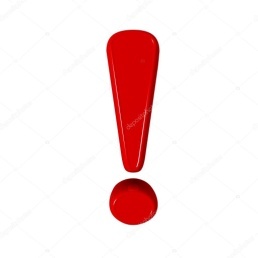 essitalopram ↔ eritromisin
Escitalopram QT aralığının doz bağımlı uzamasına neden olabilir.   torsade de pointes ve ani ölüm dahil olmak üzere ventriküler aritmilerin artmasına neden olabilir,
Baş dönmesi, başın çarpması, bayılma, çarpıntı, düzensiz kalp ritmi, nefes darlığı veya senkop gibi torsade de pointes oluşumuna işaret edebilecek semptomlar yaşarsanız, hastalara derhal tıbbi yardım istemeleri önerilir
FLUOKSETİN
268 major drug interactions (1828 brand and generic names)
    777 moderate drug interactions (4143 brand and generic names)
44 minor drug interactions (242 brand and generic names)
FLUOXETİNE ↔ ST. JOHN'S WORT
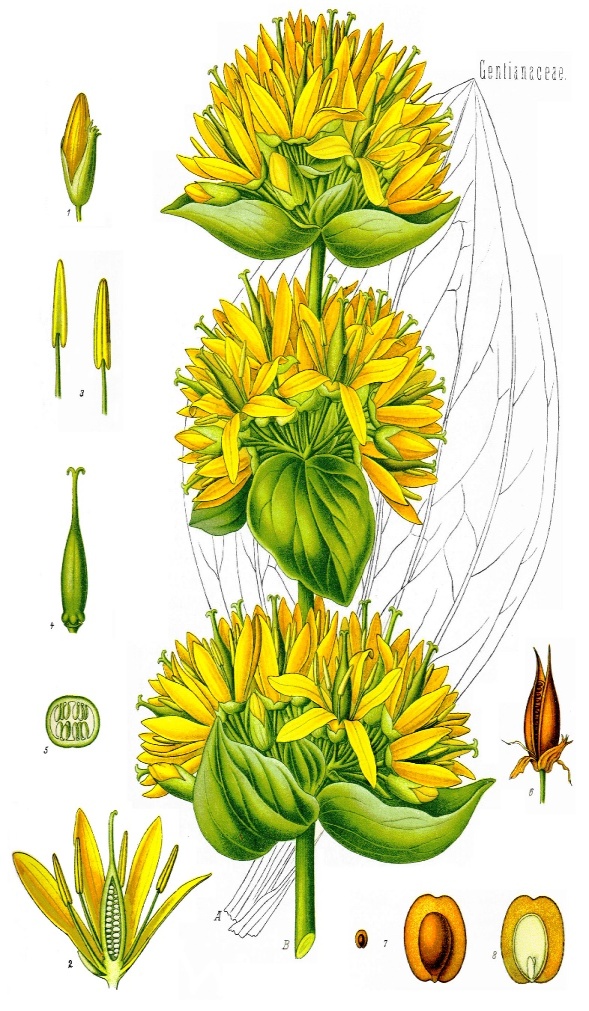 Genel olarak, mümkünse çoklu serotonerjik ajanların eş zamanlı kullanılmasından kaçınılmalıdır; aksi takdirde potansiyel yarar riskten daha fazla olduğu düşünülürse dikkatle yaklaşılmalıdır. Hastalar, tedavi sırasında serotonin sendromunun belirtileri için yakından izlenmelidir
Serotonin geri alım inhibitörleri, St. John's wort gibi serotonerjik aktiviteye sahip ajanlarla birlikte kullanılma riski potensiyellenebilir serotonin sendromu, beyin sapı 5-HT1A ve 2A reseptörlerinin hiperstimülasyonundan kaynaklandığı düşünülebilecek nadir ancak ciddi ve potansiyel olarak ölümcül bir durumdur.
FLUOXETİN ↔ METİLEN MAVİSİ
Metilen mavini intravenöz olarak alan hastalarda serotonerjik ajanlar kullanılmamalıdır. Mümkünse, metilen mavisi tedavisinden önce serotonerjik ilaçların çoğunu 1-2 hafta öncesinden alımının durdurulması gerekirken, fluoksetinin yarılanma ömrünün uzun olması sebebiyle 5 hafta öncesinden alımı durdurulmalı. Serotonerjik ilaçlarla tedavide metilen mavisinin son dozundan 24 saat sonra tekrar başlatılabilir.
Metilen mavisinin monoamin oksidaz inhibitörlerine (MAOI) benzer yapısal özelliklere sahip olduğunu ileri sürmektedir. Bu nedenle, serotoninin metabolizmasını inhibe ederek serotonerjik etkileri artırabilir.Seratonin sendromu oluşma riskini arttırır.
FLUOKSETİN ↔ TAMOKSİFEN
Tamoksifen ile tedavi edilen hastalar mümkün olduğunda fluoksetin, paroksetin ve kuinidin gibi güçlü CYP450 2D6 inhibitörlerinin kronik kullanımını ve bupropion, duloksetin ve sertralin gibi orta seviyede inhibitörlerden kaçınmalıdır. Tamoksifen ile tedavi sırasında bir antidepresana ihtiyaç duyulursa, desvenlafaksin, fluvoksamin, milnasipran, levomilnasipran, mirtazapin ve venlafaksin gibi ajanlar düşünülebilir, çünkü CYP450 2D6 üzerinde hafif veya hiç etkisi yoktur. Alternatif olarak, bazı hastalarda anastrozol, eksemestan ve letrozol gibi aromataz inhibitörleri tamoksifen için uygun ikame olabilir.
Fluoxetin gibi CYP450 2D6 enzimini inhibe eden ilaçların  kronik olarak uygulanması, tamoksifenin etkinliğini azaltabilir.
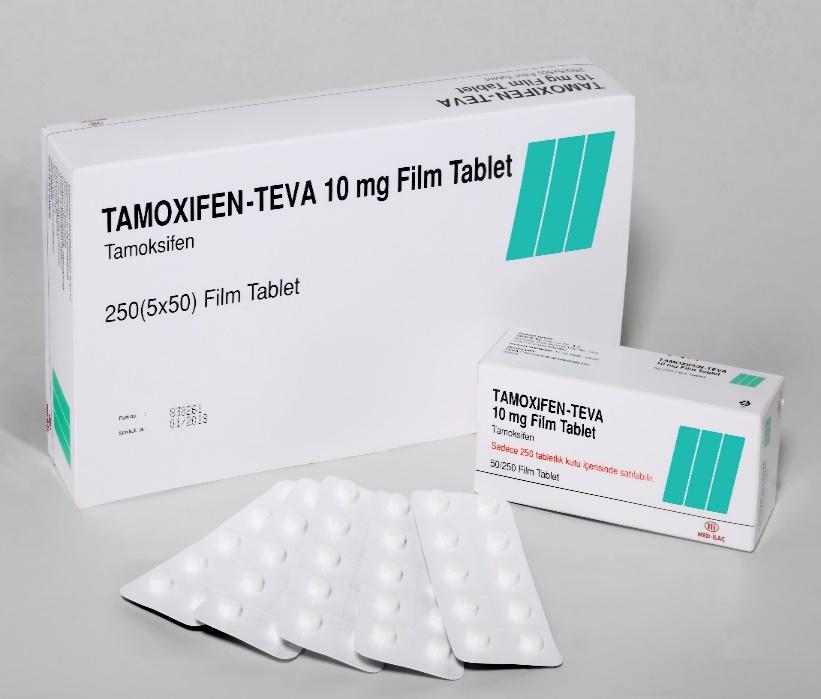 AMİODARON ↔ FLUOKSETİN
Sınıf IA veya Sınıf III antiaritmik ajanların, QT aralığını uzatabilen diğer ilaçlarla birlikte uygulanması, yararların risklerden daha fazla olduğu beklenmedikçe tercihen engellenmelidirBaş dönmesi, başın çarpması, bayılma, çarpıntı, düzensiz kalp ritmi, nefes darlığı veya senkop gibi torsade de pointes oluşumuna işaret edebilecek semptomlar yaşarsanız, hastalara derhal tıbbi yardım istemeleri önerilir.
Sınıf IA (örneğin disopiramid, kinidin, procainamid) ve sınıf III (örn., Amiodaron, dofetilid, sotalol) antiaritmikler, QT aralığının doza bağlı uzamasına neden olabilir.Buda ani ölüm dahil olmak üzere ventriküler aritmilerin artmasına neden olabilir.
FENTANİL ↔  FLUOKSETİN
Serotonerjik etkinliğinden dolayı, fentanil‘i seçici serotonin geri alım inhibitörleri (SSRI'lar) ile birlikte uygulayarak, beyin sapı 5-HT1A ve 2A'nın hiperstimülasyonundan kaynaklandığı düşünülebilecek ciddi ancak potansiyel olarak ölümcül bir durum olan serotonin sendromu riskini artırabilir.
Mümkünse çoklu serotonerjik ajanların eş zamanlı kullanılmasından kaçınılmalıdır; aksi takdirde potansiyel yarar riskten daha fazla olduğu düşünülürse dikkatle yaklaşılmalıdır. Hastalar, tedavi sırasında serotonin sendromunun belirtileri için yakından izlenmelidir.
FLUOKSETİN ↔ SUMATRİPTAN
Concomitant use of agents with serotonergic activity such as serotonin reuptake inhibitors, monoamine oxidase inhibitors, tricyclic antidepressants, 5-HT1 receptor agonists, ergot alkaloids, cyclobenzaprine, lithium, St. John's wort, phenylpiperidine opioids, dextromethorphan, and tryptophan may potentiate the risk of serotonin syndrome, which is a rare but serious and potentially fatal condition thought to result from hyperstimulation of brainstem 5-HT1A and 2A receptors.
: In general, the concomitant use of multiple serotonergic agents should be avoided if possible, or otherwise approached with caution if potential benefit is deemed to outweigh the risk. Patients should be closely monitored for symptoms of the serotonin syndrome during treatment.
FLUOKSETİN ↔ ONDANSETRON
5-HT3 reseptör antagonistlerinin, seçici serotonin geri alım inhibitörleri (SSRI'ler) gibi serotonerjik aktiviteye sahip olan veya bunları arttıran ajanlarla birlikte kullanılması, nadir fakat ciddi ve potansiyel olarak ölümcül bir durumdur ve bunun sonucunda ortaya çıkması beklenen serotonin sendromu riskini güçlendirebilir. 5-HT3 reseptör antagonistleri ile tedavi, QT aralığının doz bağımlı uzaması ile ilişkilendirilmiştir Torsade de pointes vakaları, pazar sonrası kullanım sırasında özellikle dolasetron ve ondansetron ile bildirilmiştir
5-HT3 reseptör antagonistleri SSRI'lar ile birlikte reçetelenirse dikkatli olunması önerilir. Hastalar, tedavi sırasında serotonin sendromunun belirtileri için yakından izlenmelidir. Bu ilaçların dozajlarını başlatırken veya arttırırken özel dikkat gösterilmelidir.
FLUOKSETİN ↔ MOKLOBEMİD
​​Monoamin oksidaz inhibitörleri (MAOIs), serotonin metabolizmasını inhibe ederek seçici serotonin geri alım inhibitörlerinin (SSRI'lerin) farmakolojik aktivitesini güçlendirebilir ve serotonin sendromu riskini artırabilir; bu nadir fakat şiddetli ve potansiyel olarak ölümcül bir durumdur ve hiperstimülasyondan kaynaklandığı düşünülmektedir
Genel olarak, SSRI'ler MAOI'ler veya MAOI etkinliğine sahip diğer ajanlarla (örn. Furazolidon, prokarbazin) birlikte kullanılmamalıdır. MAOI tedavisinin kesilmesi ile SSRI'larla tedavinin başlaması arasında en az 14 gün geçmesi gerekir ve bunun tersi de geçerlidir. Fluoksetin ve onun aktif metabolitinin uzun yarılanma ömrü nedeniyle fluoksetinden MAOI'ye geçiş yaparken norfluoksetin minimum 5 haftalık bir yıkama süresi önerilir.
FLUOKSETİN ↔ VENLAFAKSİN
Serotonin geri alım inhibitörleri, monoamin oksidaz inhibitörleri, trisiklik antidepresanlar, 5-HT1 reseptör agonistleri, ergot alkaloidler, siklobenzaprin, lityum, St.John 's kerevitleri, fenilpiperidin opioidleri, dekstrometorfan ve triptofan gibi serotonerjik aktiviteye sahip ajanlarla birlikte kullanımı, potentiate edebilir beyin sapı 5-HT1A ve 2A reseptörlerinin hiperstimülasyonundan kaynaklandığı düşünülen, seyrek ancak ciddi ve ölümcül bir durum olan serotonin sendromu riski.
: Genel olarak, mümkünse çoklu serotonerjik ajanların eş zamanlı kullanılmasından kaçınılmalıdır; aksi takdirde potansiyel yarar riskten daha fazla olduğu düşünülürse dikkatle yaklaşılmalıdır. Hastalar, tedavi sırasında serotonin sendromunun belirtileri için yakından izlenmelidir
FLUOKSETİN ↔ LİNEZOLİD
​​Linezolidin serotonerjik ajanlar ile birlikte uygulanması, beyin sapı 5-HT1A ve 2A reseptörlerinin hiperstimülasyonundan kaynaklandığı düşünülebilecek nadir ama ciddi ve potansiyel olarak ölümcül bir durum olan serotonin sendromu riskini potansiyellenebilir. Linezolid, geri dönüşümlü, seçici olmayan bir monoamin oksidaz inhibitörüdür (MAOI). Bu nedenle serotonin metabolizmasını inhibe ederek serotonerjik etkileri artırabilir. Seyrek olarak serotonin sendromu vakaları, çoğunlukla serotonin geri alım inhibitörleri ile kombinasyon halinde, linezolid kullanımı ile ilişkili olarak rapor edilmiştir
Linezolid ve serotonerjik ajanların eşzamanlı kullanımı, hiçbir alternatif yoksa ve serotonin sendromunun gelişimi için yakın takibi sağlanamıyorsa kaçınılmalıdır. Genel olarak, SSRI'ler MAOI'ler veya MAOI etkinliğine sahip diğer ajanlarla (örn. Furazolidon, prokarbazin) birlikte kullanılmamalıdır. MAOI tedavisinin kesilmesi ile SSRI'larla tedavinin başlaması arasında en az 14 gün geçmesi gerekir ve bunun tersi de geçerlidir. Fluoksetin ve onun aktif metabolitinin uzun yarılanma ömrü nedeniyle fluoksetinden MAOI'ye geçiş yaparken norfluoksetin minimum 5 haftalık bir yıkama süresi önerilir.
paroksetin ↔ sibutramin
Genel olarak, mümkünse serotonerjik nörotransmitter sistemini etkileyen diğer ajanlarla birlikte sibutraminin kullanımından kaçınılması veya potansiyel yararın riski aşması durumunda dikkatle yaklaşılması gerekir. 
Hastalar, tedavi sırasında serotonin sendromunun belirtileri için yakından izlenmelidir. Bu ajanlar dozajlarını başlatırken veya arttırırken özel dikkat gösterilmelidir.
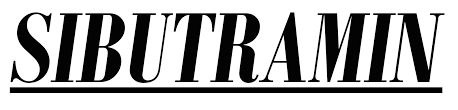 Sibutraminin monoamin oksidaz inhibitörleri (MAOI'ler), trisiklik antidepresanlar, 5-HT1 reseptör agonistleri, ergot alkaloidler, fenilpiperidin opioidler, bupropion, dekstrometorfan, linezolid gibi serotonerjik aktiviteye sahip olan diğer serotonin geri alım inhibitörleri veya diğer ajanlarla birlikte kullanımı serotonin sendromu riskini arttırabilir.
trazodon ↔ fluvoksamin
dekstrometorfan ↔ fluvoksamin
fluvoksamin ↔ 
5-hidroksitriptofan
ergotamin ↔            fluvoksamin
Serotonin geri alım inhibitörleri, monoamin oksidaz inhibitörleri, trisiklik antidepresanlar, 5-HT1 reseptör agonistleri, ergot alkaloidler, dekstrometorfan ve triptofan gibi serotonerjik etkinlik gösteren ajanlarla birlikte kullanılması serotonin sendromunun riskini arttırabilir.
Genel olarak, mümkünse çoklu serotonerjik ajanların eş zamanlı kullanılmasından kaçınılmalıdır;  potansiyel yarar riskten daha fazlaysa dikkatle yaklaşılmalıdır.  
Eşzamanlı tedavi gerekiyorsa, tedavi sırasında serotonin sendromu semptomları için hastalar yakından izlenmelidir. Bu ilaçların dozajlarını arttırırken özel dikkat gösterilmelidir.
 Serotonin sendromu için olası risk, serotonerjik ajanların sıralı uygulanmasında dahi düşünülmelidir, çünkü bazı ajanlar uzun süreli eliminasyon yarı ömrü gösterebilir (örneğin fluoksetin). 
Serotonin sendromu gelişirse veya terapi süresince şüpheleniliyorsa, tüm serotonerjik ajanlar derhal kesilmeli ve gerektiğinde destekleyici bakım yapılmalıdır.
fenilpropanolamin ↔ fluvoksamin
Birçok vaka raporunda, serotonin geri alım inhibitörlerinin sempatomimetik ajanlara karşı farmakolojik cevabı güçleştirebileceği öne sürülmüştür. 
Etkileşimin kesin mekanizması belirsizdir.
Genel olarak, amfetaminler ve diğer sempatomimetik iştah baskılayıcılar, seçici serotonin geri alım inhibitörleri (SSRI'ler) veya serotonin-norepinefrin geri alım inhibitörleri (SNRI'ler) ile kombine edilmemelidir. 
Bu ajanlar birlikte kullanılması gerekiyorsa, sempatomimetik etkileri ve olası serotonin sendromu için yakın izlem önerilir.
teofilin ↔ fluvoksamin
Fluvoksamin ile birlikte uygulanması, teofilinin serum konsantrasyonlarını ve buna bağlı toksisite riskini önemli ölçüde artırabilir. 
Mekanizma teofilin metabolizmasında CYP450 1A2 yoluyla fluvoksamin inhibisyonudur. 
Vaka raporları ve farmakokinetik çalışmalar, 50 ila 100 mg / gün fluvoksaminin teofilin klerensini% 50 ila% 70 oranında azaltabileceğini ve bazı hastalarda toksik teofilin seviyeleri ve / veya klinik toksisite oluşturduğunu göstermektedir.
  Karaciğer fonksiyon bozukluğu olan hastalar etkileşime daha az duyarlı olabilirler.
Teofilin veya onun tuzlarının fluvoksamin ile kombinasyon halinde kullanılması genel olarak önlenmelidir. Eğer birlikte idare edilmesi gerekiyorsa, teofilin dozajının yarısı ile üçte iki oranında azaltılması düşünülmelidir. 
    Farmakolojik cevap ve serum seviyeleri, fluvoksamin dozajının başlatılması, kesilmesi veya değiştirilmesinden sonra yakından izlenmeli ve buna göre teofilin dozu ayarlanmalıdır.
    Bulantı, kusma, ishal, anoreksiya, baş ağrısı, titreme, sinirlilik, konfüzyon, uykusuzluk, nöbet, çarpıntı ve aritmi gibi teofilin toksisitesini düşündüren belirti ve bulgulara rastlarsanız, hastalara doktorlarıyla temasa geçmeleri önerilmelidir.
bupropion ↔ fluvoksamin
Bupropiyon kullanımı doza bağlı nöbet riski ile ilişkilidir. 
Antidepresanlar, MSS uyarıcıları, asetilkolinesteraz inhibitörleri, fenotiyazinler ve nöroleptikler, metoklopramid gibi dopaminerjik bloke edici ajanlar da dahil olmak üzere nöbet eşiğini azaltabilecek diğer ajanlarla birlikte kullanıldığında, risk daha da artabilir. Bu ajanlar kombine edildiğinde ilave etkilere neden olabilir.
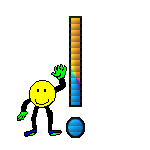 DOZAJI AYARLAYIN: 

Bupropion ile birlikte uygulanması, birçok antidepresan, nöroleptik, CNS uyarıcı (örn., Amfetaminler), metoklopramid ve bazı asetilkolinesteraz inhibitörleri (örneğin donepezil, galantamin) de dahil olmak üzere CYP450 2D6 tarafından metabolize edilen ilaçların plazma konsantrasyonunu artırabilir.
Bupropiyon, nöbet eşiğini azaltabilecek herhangi bir madde ile, özellikle yaşlılarda, nöbet öyküsü olan hastalarda veya kafa travması, beyin tümörü, ciddi hepatik siroz gibi diğer risk faktörlerine sahip hastalarda uygulandığında çok dikkatli olunmalıdır. 
 Bupropion ve birlikte verilen ilaçlar, dozaj aralığının alt ucunda başlatılmalı ve gerektiğinde ve tolere edilerek yavaş yavaş titre edilmelidir. 
Spesifik bupropiyon formülasyonu için önerilen maksimum dozaj aşılmamalıdır. Tedaviye bupropiyon eklendiğinde veya terapiden çekildiğinde CYP450 2D6 substratları olan eş zamanlı ilaçlar için klinik ve laboratuar izleme uygun olabilir. 
Tedavi sırasında nöbet geçiren hastalarda Bupropion kesilmeli ve yeniden başlatılmamalıdır.
fluvoksamin ↔ klopidogrel
CYP450 2C19 inhibitörleri ile birlikte uygulanması, antitrombosit etkisinin kısmen izoenzim tarafından biyoaktif hale getirilmesine farmakolojik olarak aktif bir metabolite bağımlı olan klopidogrel'in etkinliğini azaltabilir.
 Bu, sık görülen genetik polimorfizmlere sahip hastalarda, CYP450 2C19 enzim aktivitesinde azalma veya eksiklik bulunan hastalarda, klopidogrelin etkinliğinin azaldığını bildiren çalışmalar ve daha kötü klinik sonuç bildiren çalışmalar vardır.
Mevcut verilere dayanarak, klopidogrel ile tedavi edilen hastalar, omeprazol, simetidin, fluoksetin, fluvoksamin, flukonazol, izoniazid, ketokonazol, letrozol gibi CYP450 2C19 inhibitörleri olan ilaçların birlikte kullanılması önlenmelidir.
lityum ↔ fluvoksamin
Lityum, seçici serotonin geri alım inhibitörlerinin (SSRI'lerin) farmakolojik etkilerini artırabilir ve serotonin sendromu riskini güçlendirebilir. 
 Tersine, SSRI'lar lityumun plazma konsantrasyonunu yükseltebilir ve lityum toksisitesi riskini artırabilir. 
Lityum ve fluvoksamin ile aşırı uyuklama bildirilmiştir.
SSRI'lar ile birlikte lityum öngörülmüşse dikkatli olunmalıdır.
 Lityum seviyeleri düzenli olarak değerlendirilmeli ve dozaj buna göre ayarlanmalıdır.
 Hastalar, tedavi sırasında serotonin sendromunun belirtileri için yakından izlenmelidir. Bu ilaçların dozajlarını arttırırken özel dikkat gösterilmesi önerilir. 
Serotonin sendromu için potansiyel risk, serotonerjik ajanların sıralı uygulanmasında dahi düşünülmelidir, çünkü bazı ajanlar uzun süreli eliminasyon yarılanma ömrü gösterebilir.
nortriptyline ↔ fluvoksamin
Genel olarak, mümkünse, TCA'lar ile fluvoksamin (veya diğer SSRI'lar) kullanımından kaçınılmalıdır;  potansiyel yarar riskten daha fazla olduğu düşünülürse dikkatle yaklaşılmalıdır.
 Var olan antidepresan rejiminde stabilize olan hastalarda fluvoksamin ilave edildiğinde veya tedaviden çekildiğinde farmakolojik cevap ve plazma TCA düzeyleri daha yakından izlenmeli ve gerektiğinde TCA dozajı ayarlanmalıdır.
Fluvoksamin ile birlikte uygulanması, bazı trisiklik antidepresanların (TCA'lar) plazma konsantrasyonlarını önemli ölçüde artırabilir. 
Önerilen mekanizma, TCA'ların metabolik klirensinde yer alan çok sayıda karaciğer mikrozomal enziminin inhibisyonudur. 
 Farmakodinamik olarak, fluvoksamin (veya herhangi bir diğer seçici serotonin geri alım inhibitörü) ve bir TCA kombinasyonu, serotonin sendromu riskini güçlendirebilir.
aspirin ↔ fluvoksamin
Moderate interaction
SRI veya klomipramin hemostazı etkileyen diğer ilaçlarla birlikte kullanılıyorsa dikkatli olunmalıdır. 
Hematolojik komplikasyonlar için yakın klinik ve laboratuar gözlem önerilmektedir.
Serotonin geri alım inhibitörleri (SRI), ülserojenik ajanlar ve antikoagülanlar, trombosit inhibitörleri, trombin inhibitörleri, trombolitik ajanlar veya trombositopeniye yaygın olarak neden olan ajanlar gibi hemostazı etkileyen ajanlarla kanama riskini artırabilir. 
SSRI'ler platelet fonksiyonunu değiştirebilir ve kanamaya neden olabilir.
 Yayınlanmış olgu sunumları, serotonin geri alımına müdahale eden psikotropik ajanlarla tedavi edilen hastalarda kanama ataklarının varlığını belgelemektedir. SRI'larla ilişkili kanama olayları ekimoz, hematom ve peteşi ile hayati tehlike oluşturan kanamalar arasında değişmektedir. 
Ek epidemiyolojik çalışmalar, bu ajanların kullanımı ile üst gastrointestinal kanamanın ortaya çıkışı arasındaki ilişkiyi doğrulamaktadır ve NSAİİ'lerin veya aspirinin eşzamanlı kullanımı, riski güçlendirdiği bulunmuştur.
Ağrı, şişme, baş ağrısı, baş dönmesi, zayıflık, kesiklerden uzun kanama, menstrüel akış artışı, vajinal kanama, burun tıkanıklığı, fırçalamadan diş eti kanamaları, alışılmadık kanama veya morarma gibi hastalardan doktorlarına derhal herhangi bir kanama bulguları bildirmeleri tavsiye edilmelidir.
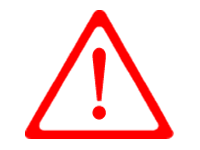 amoxapine ↔ paroksetin
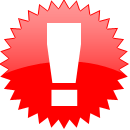 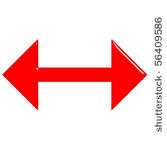 Paroksetin ile birlikte uygulanması, bazı trisiklik antidepresanların (TCA'lar) plazma konsantrasyonlarını önemli ölçüde artırabilir. 
Önerilen mekanizma, birçok antidepresan ve psikotropik ilaçların metabolik temizlenmesinden sorumlu olan izoenzim olan CYP450 2D6'nın inhibisyonudur. 
 Farmakodinamik olarak, paroksetin (veya herhangi bir diğer seçici serotonin geri alım inhibitörü) ve bir TCA kombinasyonu serotonin sendromu riskini artırabilir.
Genel olarak, paroksetin (veya diğer SSRI'ların) TCA'larla kullanımı mümkünse engellenmelidir.
Mevcut antidepresan rejiminde stabilize olan hastalarda paroksetin tedaviye ilave edildiğinde veya tedaviden çekildiğinde farmakolojik cevap ve plazma TCA düzeyleri daha yakından izlenmeli ve gerektiğinde TCA dozajı ayarlanmalıdır.
paroksetin ↔ venlafaksin
Serotonin geri alım inhibitörleri, monoamin oksidaz inhibitörleri, trisiklik antidepresanlar, 5-HT1 reseptör agonistleri, ergot alkaloidler, siklobenzaprin, lityum, fenilpiperidin opioidleri, dekstrometorfan ve triptofan gibi serotonerjik aktiviteye sahip ajanlarla birlikte kullanımı, seyrek ancak ciddi ve ölümcül bir durum olan serotonin sendromu riskine neden olabilir.
Genel olarak, mümkünse çoklu serotonerjik ajanların eş zamanlı kullanılmasından kaçınılmalıdır.
Hastalar, tedavi sırasında serotonin sendromunun belirtileri için yakından izlenmelidir.
 Bu ilaçların dozajlarını arttırırken özel dikkat gösterilmesi önerilir. Serotonin sendromu için potansiyel risk, serotonerjik ajanların sıralı uygulanmasında dahi düşünülmelidir, çünkü bazı ajanlar uzun süreli eliminasyon yarılanma ömrü gösterebilir.